中国飞机的发展
张万昭
中国飞机的发展
1.战斗机发展历程
2.直升机发展历程
3.轰炸机发展历程
4.运输机发展历程
5.其他类型飞机发展历程
中国战斗机的发展历程
战斗机发展历程
歼-5
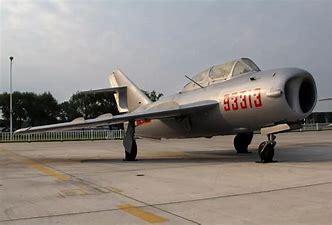 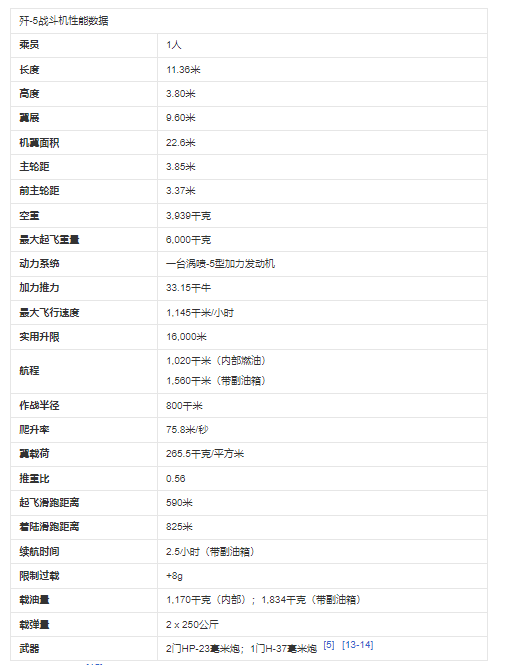 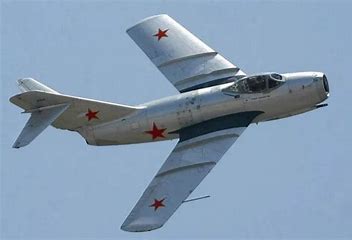 战斗机发展历程
歼-6
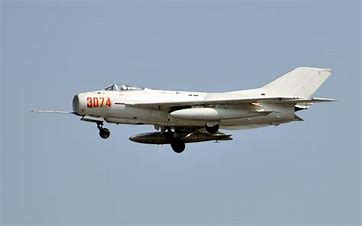 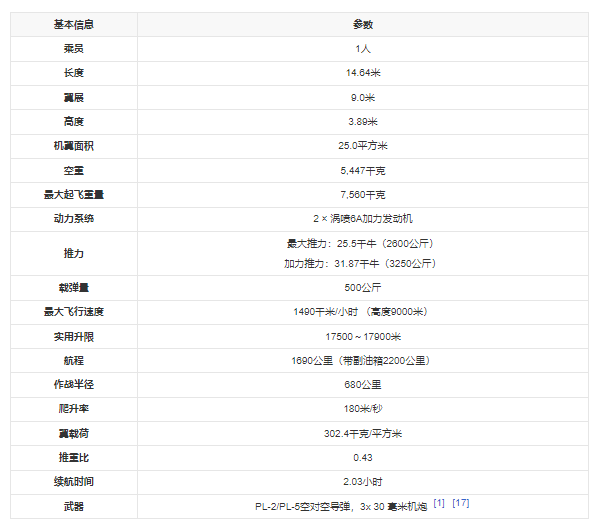 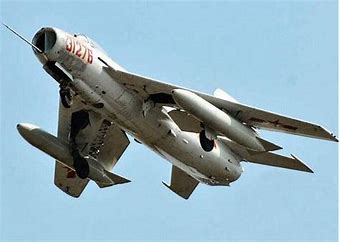 战斗机发展历程
歼-7
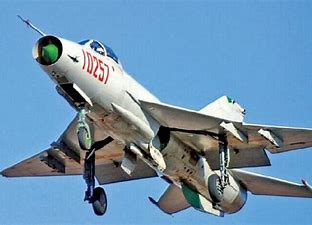 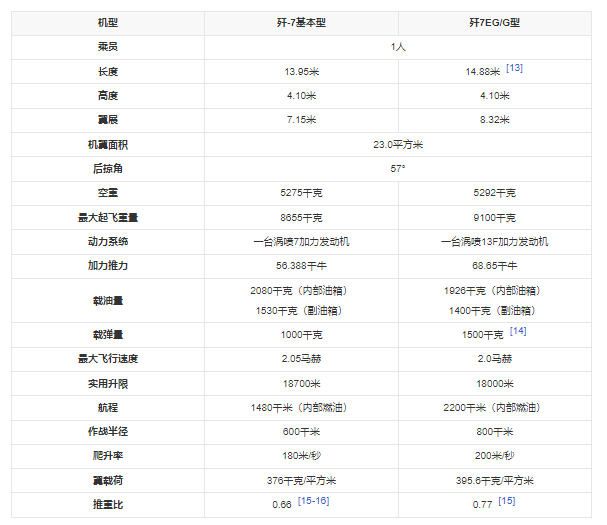 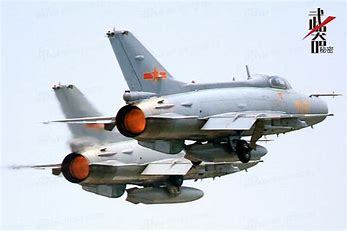 战斗机发展历程
歼-8
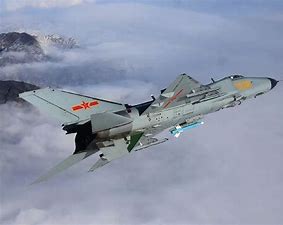 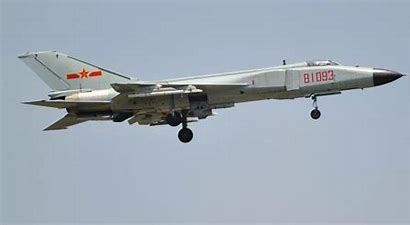 战斗机发展历程
歼-10
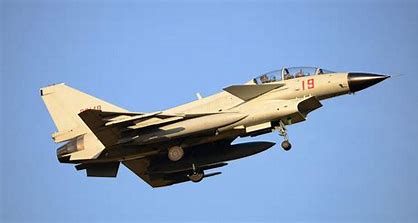 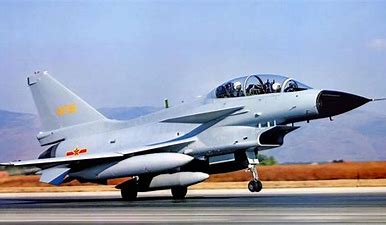 战斗机发展历程
歼-15
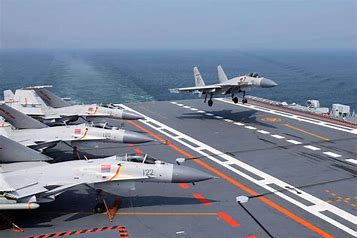 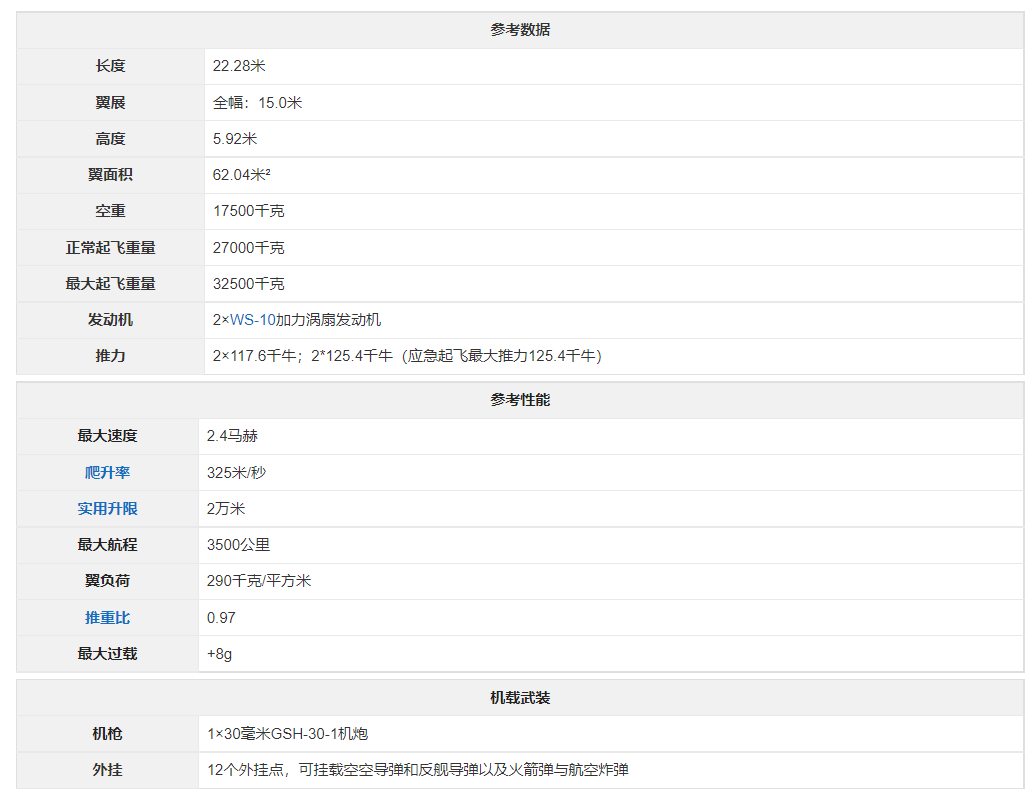 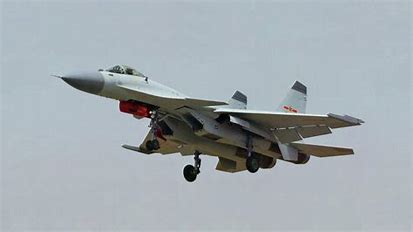 战斗机发展历程
歼-16
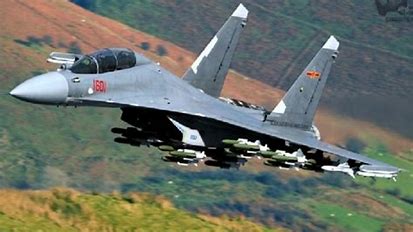 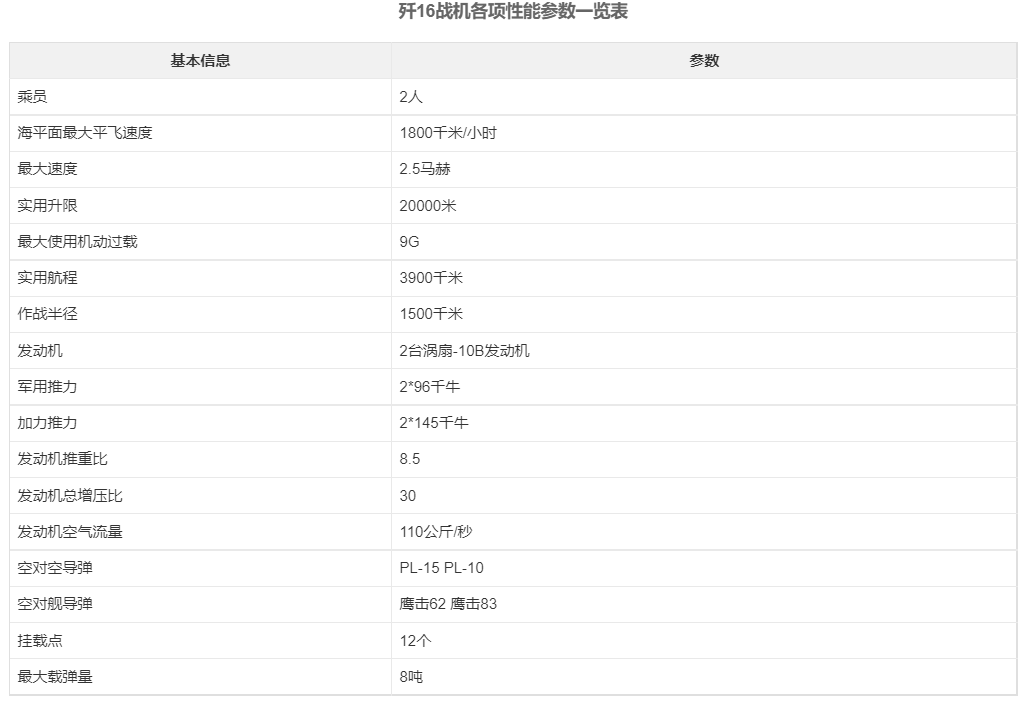 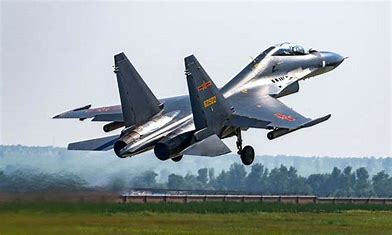 战斗机发展历程
歼-20
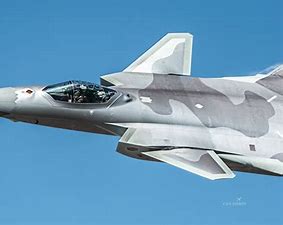 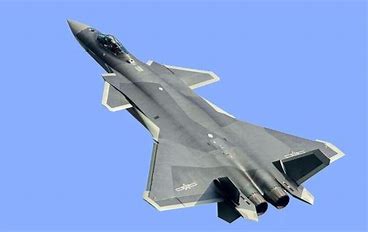 战斗机发展历程
歼-31
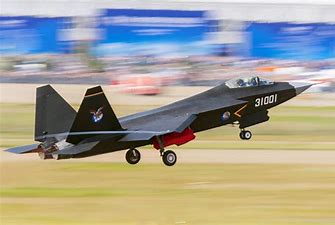 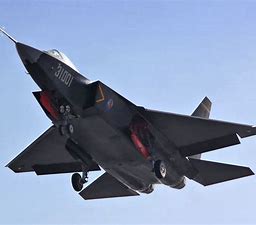 中国直升机的发展历程
直升机发展历程
直-9
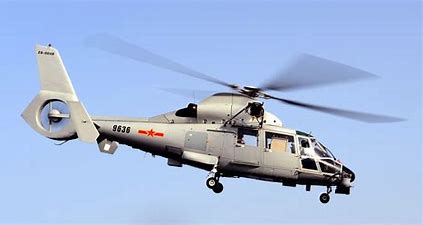 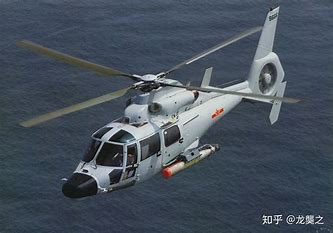 直升机发展历程
直-10
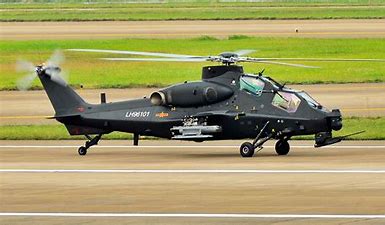 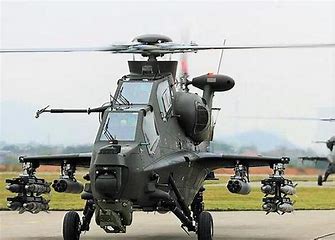 直升机发展历程
直-11
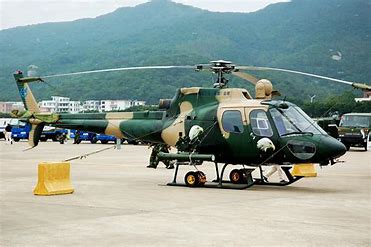 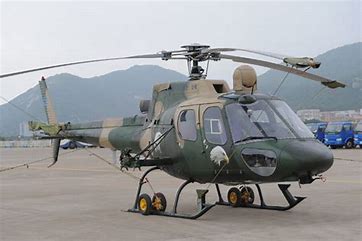 直升机发展历程
直-20
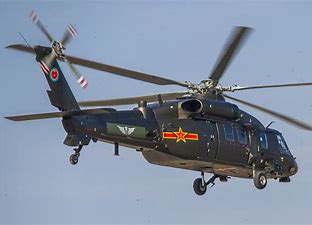 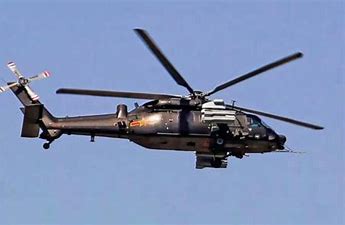 中国轰炸机的发展历程
轰炸机发展历程
轰-6
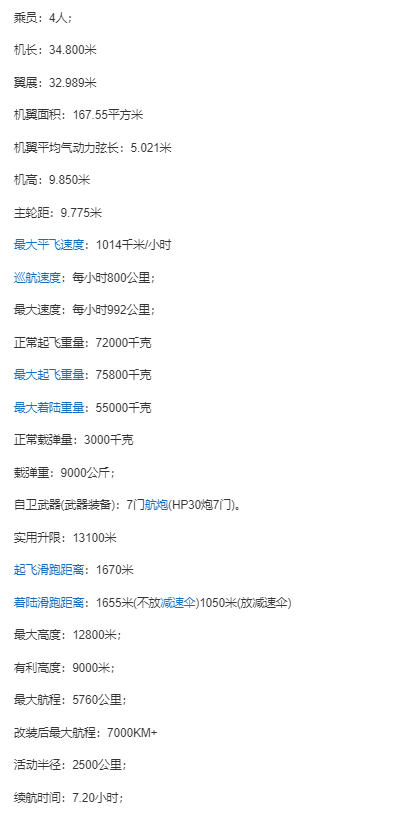 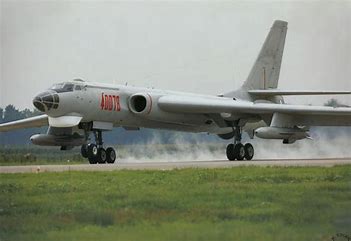 轰炸机发展历程
轰-20
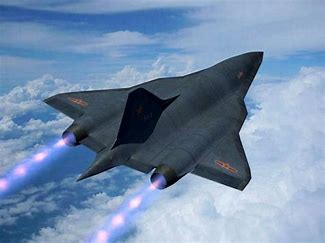 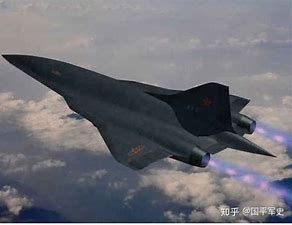 中国运输机的发展历程
运输机发展历程
运-5
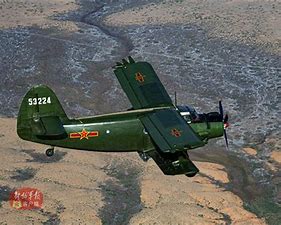 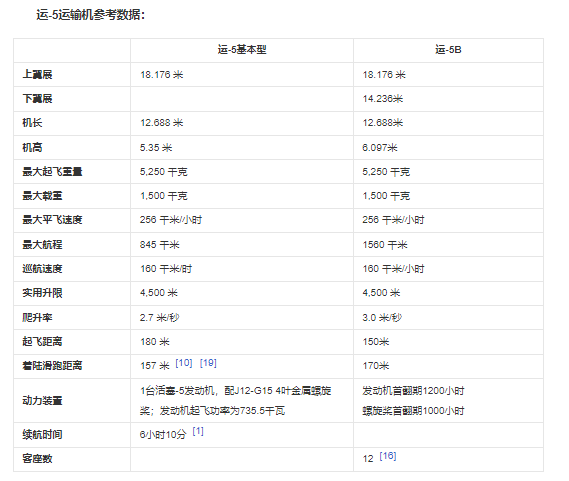 运输机发展历程
运-7
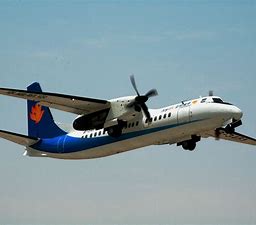 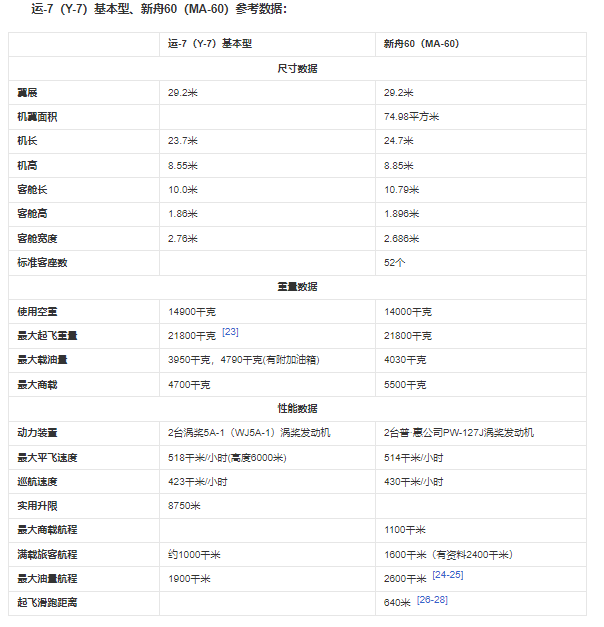 运输机发展历程
运-8
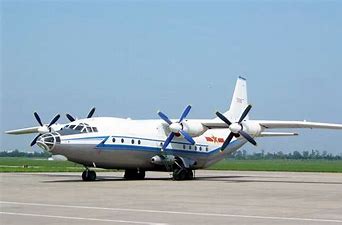 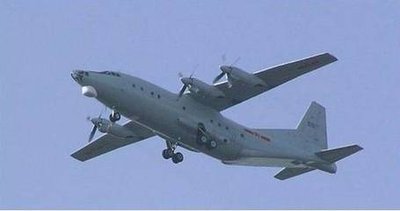 运输机发展历程
运-10
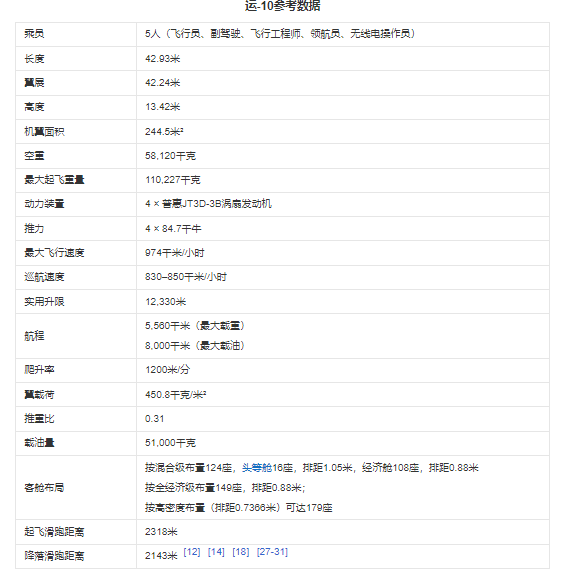 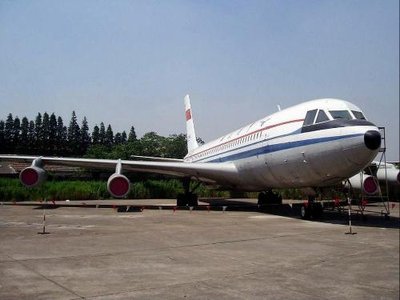 运输机发展历程
运-20
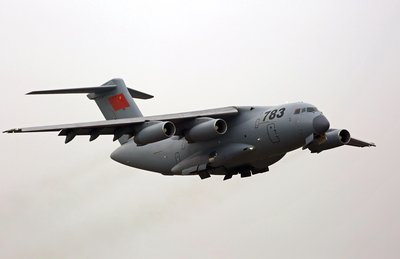 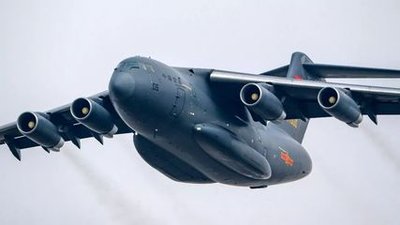 运输机发展历程
AG-600
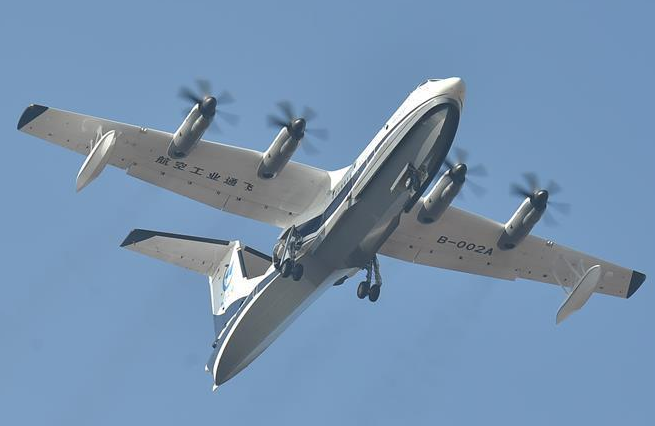 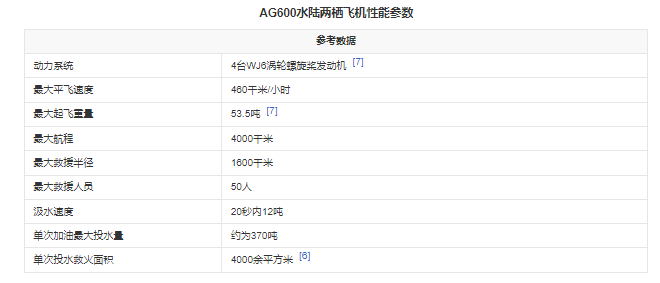 中国其他军用著名机型
加油机
轰油-6
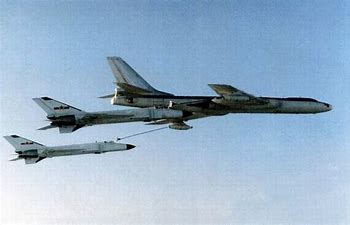 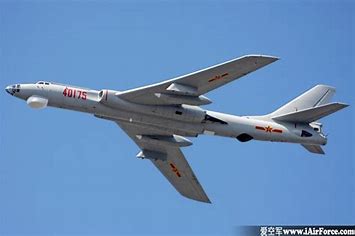 预警机
空警-200
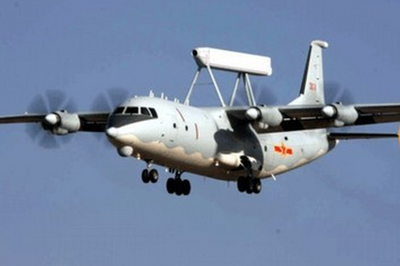 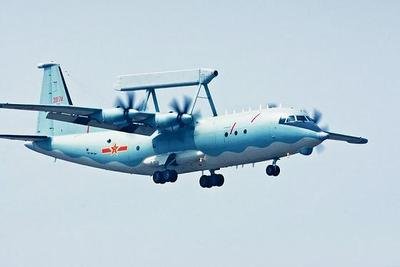 预警机
空警-500
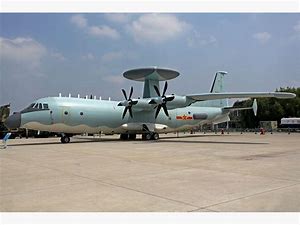 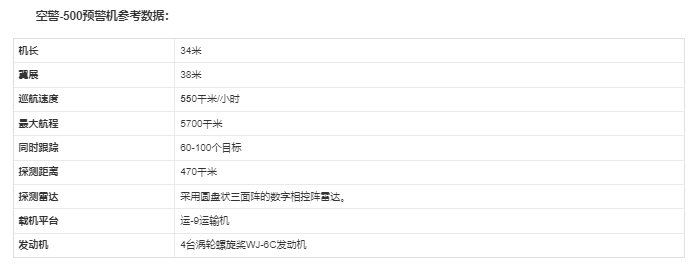 预警机
空警-2000
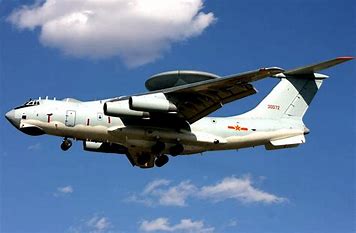 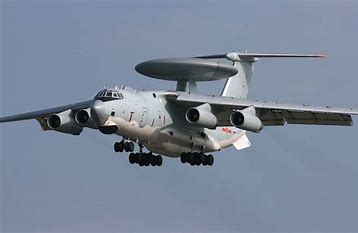